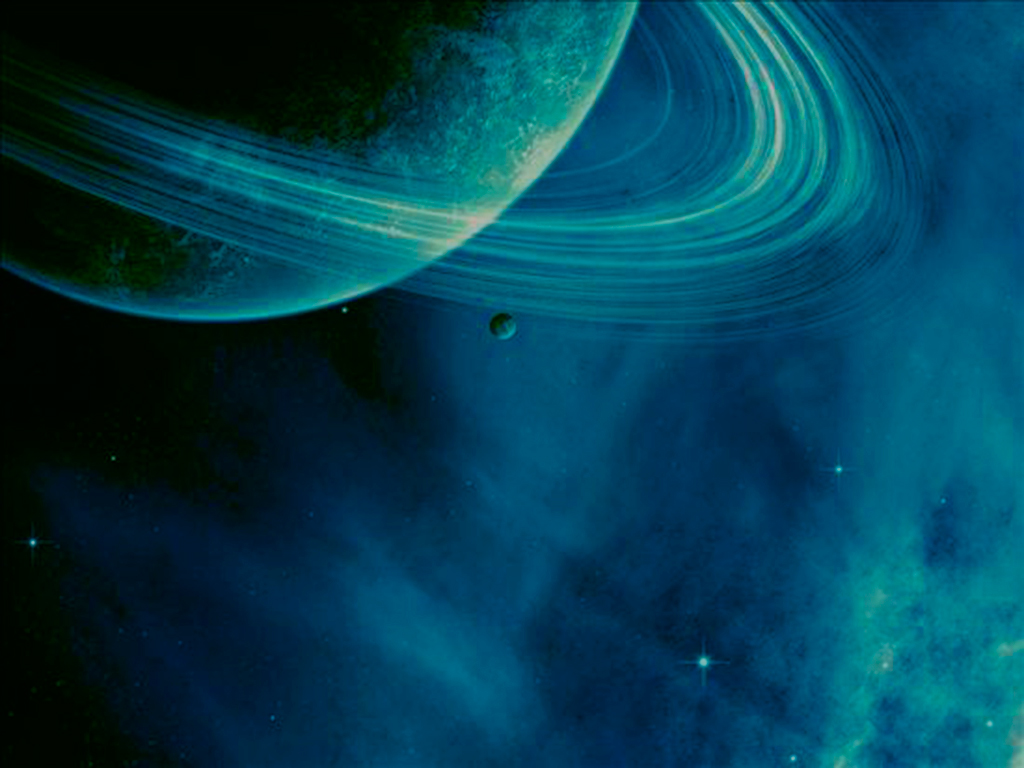 Ежегодный 
НОВЫЙ ГОД
ИЕРАРХИЧЕСКОГО СОСТАВА ИДИВО
01.09.2013 года
ПРАЗДНИКИ ИДИВО

ЦИВИЛИЗАЦИЯ ИДИВО
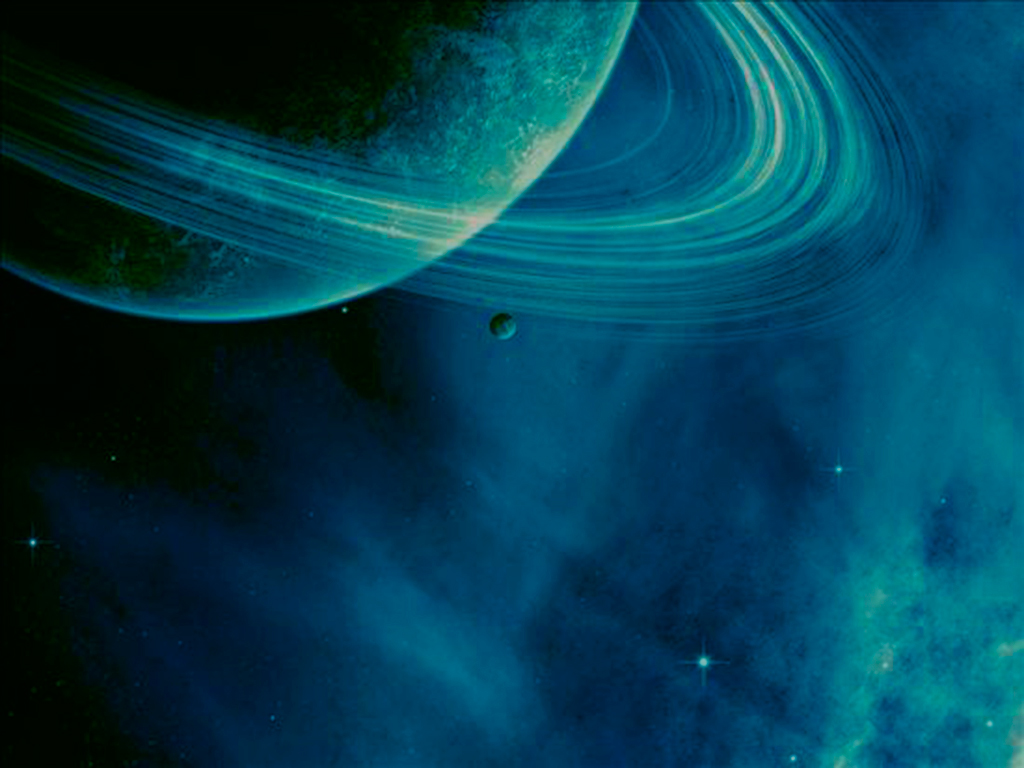 …вы входите в новый год и на вас включается Иерархия. И хитрость Иерархии заключается в том, что в 5-й расе она была шестым горизонтом, Мудростью и Светом, поэтому были Учителя Мудрости. А в 6-й расе она стала седьмым горизонтом – Волей и Духом, теперь Огнём и Волей, Дух теперь даже более свободно развертывается. 


7-й Изначально Вышестоящий Синтез «Явленность Огня», Виталий Сердюк  14-15.09.2013 ДИВО 94 Про Новосибирск
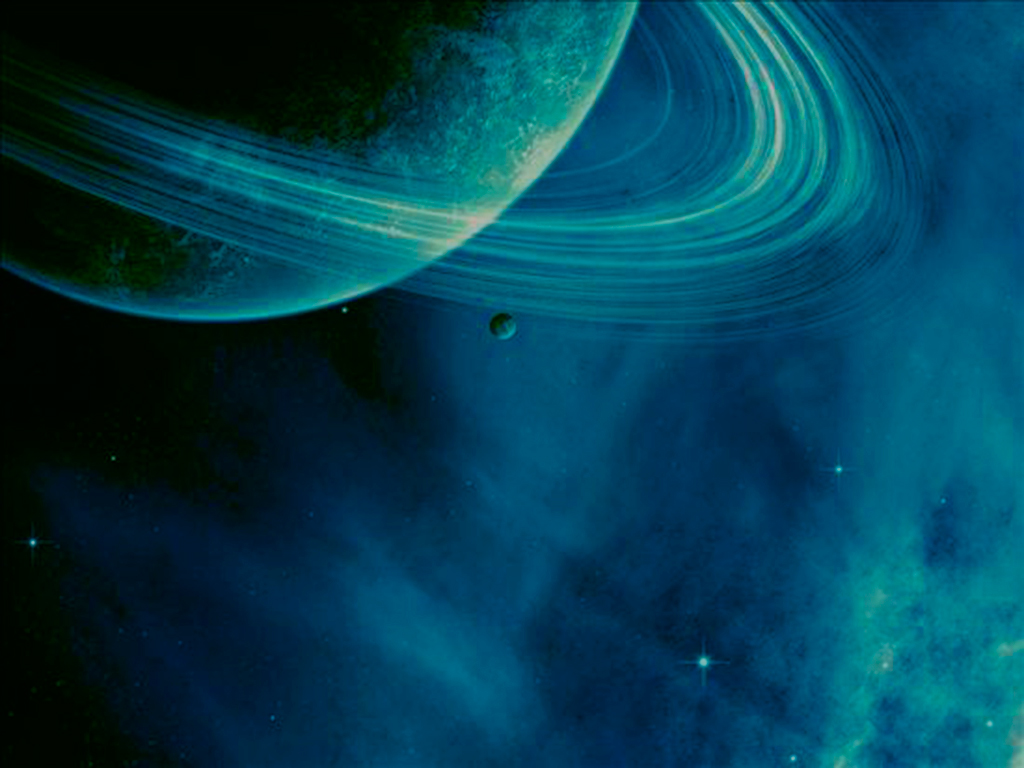 …преображением Духа в Метагалактический Дух вы сделали первый шаг на вхождение в Иерархию, только уже Иерархия 6-й расы.


7-й Изначально Вышестоящий Синтез «Явленность Огня», Виталий Сердюк  14-15.09.2013 ДИВО 94 Про Новосибирск
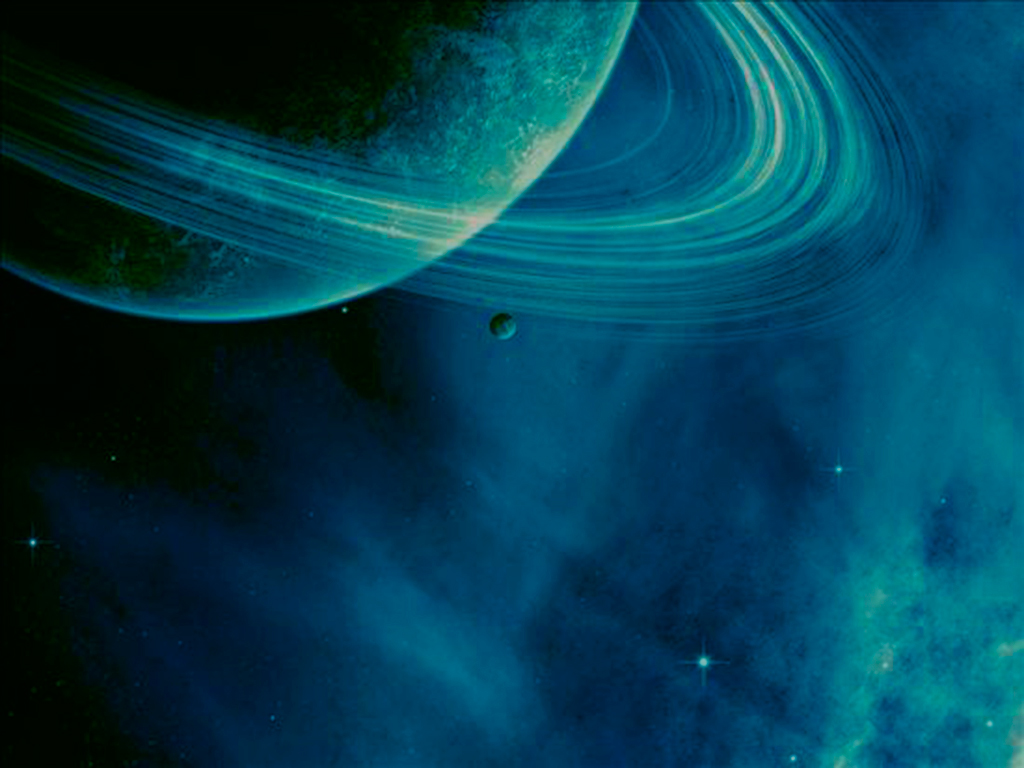 Мы свободно ходим в Дом, мы свободно ходим по разным Владыкам, а оказывается, даже если мы ходим по Владыкам и общаемся с ними, не факт, что своим Служением мы входим в состав Иерархии. 
Вот в состав ИДИВО, Дома, мы входим. Почему? Потому что мы служим в Доме. То есть, мы Служим в 32-й Ипостаси Синтеза и в её состав входим, а Иерархия – это 31-я Ипостась Синтеза и надо ещё суметь войти в её состав. А в её состав входят только внутренней подготовкой, работой над собой. 
То есть, Иерархия занимается развитием внутреннего состояния Человека. 

7-й Изначально Вышестоящий Синтез «Явленность Огня», Виталий Сердюк  14-15.09.2013 ДИВО 94 Про Новосибирск
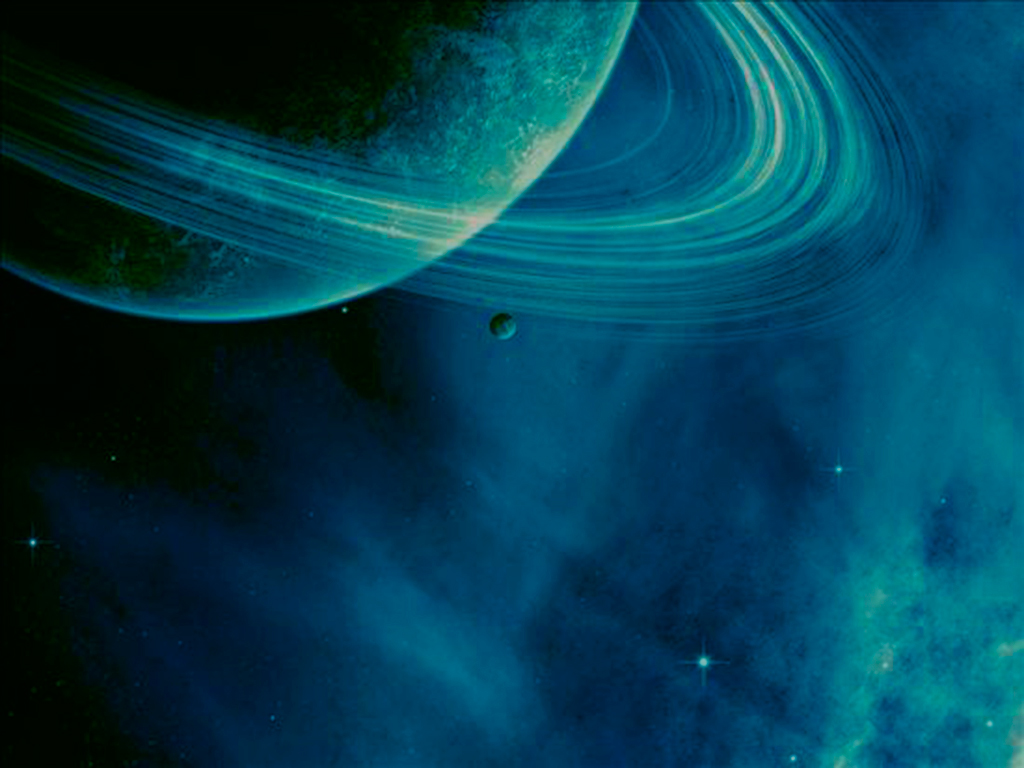 Поэтому очень чётко вы должны осознать, вы сейчас сделали первый шаг для вхождения в Иерархию Новой Эпохи, но не факт, что вы быстро туда попадете. 
Как многие наши Ведущие и даже опытные туда до сих пор не попали. 
Потому что Служение в Доме предполагает внутреннюю работу, она есть, но Иерархия предполагает не просто внутреннюю работу, а определенные Качества и Свойства, которые ты вырабатываешь в этом. И определенные Методы и Правила, которые ты исполняешь этим, чтобы быть в Иерархии. 

7-й Изначально Вышестоящий Синтез «Явленность Огня», Виталий Сердюк  14-15.09.2013 ДИВО 94 Про Новосибирск
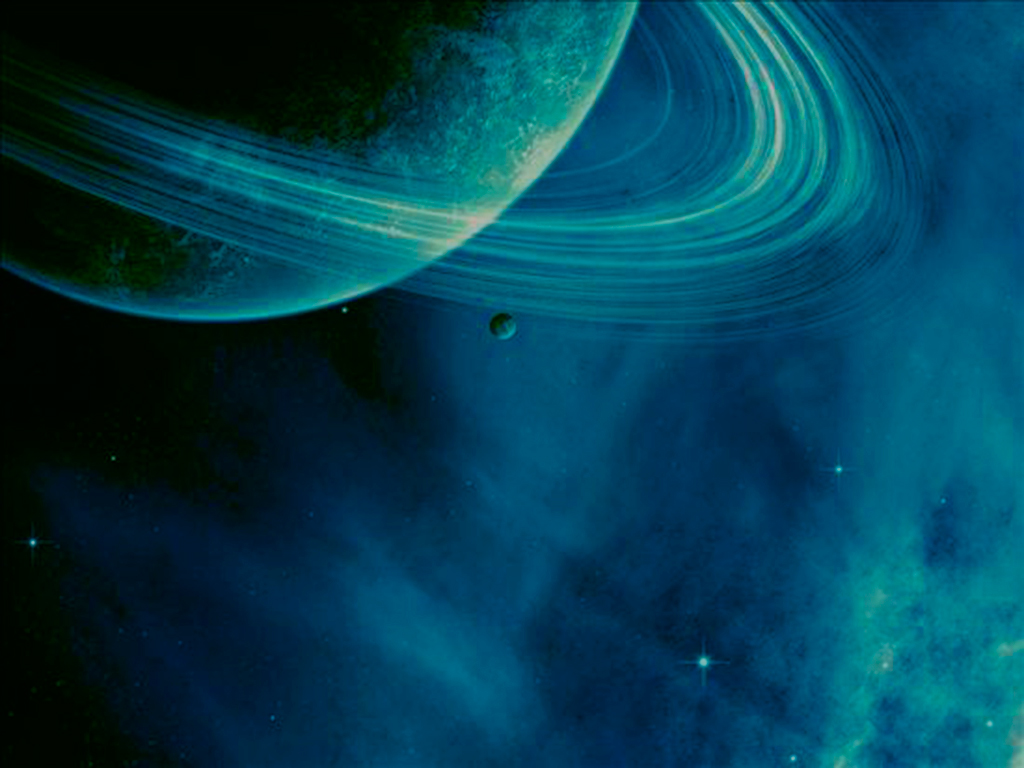 …в Дом Отца вы входите, благодаря Отцу. Если вы поверили в Отца, Отец вас принимает в своем Доме. И здесь срабатывает принцип, что мы все – дети Отца.
А вот Иерархия принимает не всех подряд, а только тех, кто служит, …но служит корректно и адекватно.  …представляет ценность для развития биологического человека в других людях. То есть, наработал в себе некое ценное качество, которое эманирует и помогает преобразиться другим. 
Христос был первым Человеком, который ввел Душу, он не мог не быть частью Иерархии, потому что это ценное качество, которое он эманировал, чтобы другие люди приобрели Душу.

7-й Изначально Вышестоящий Синтез «Явленность Огня», Виталий Сердюк  14-15.09.2013 ДИВО 94 Про Новосибирск
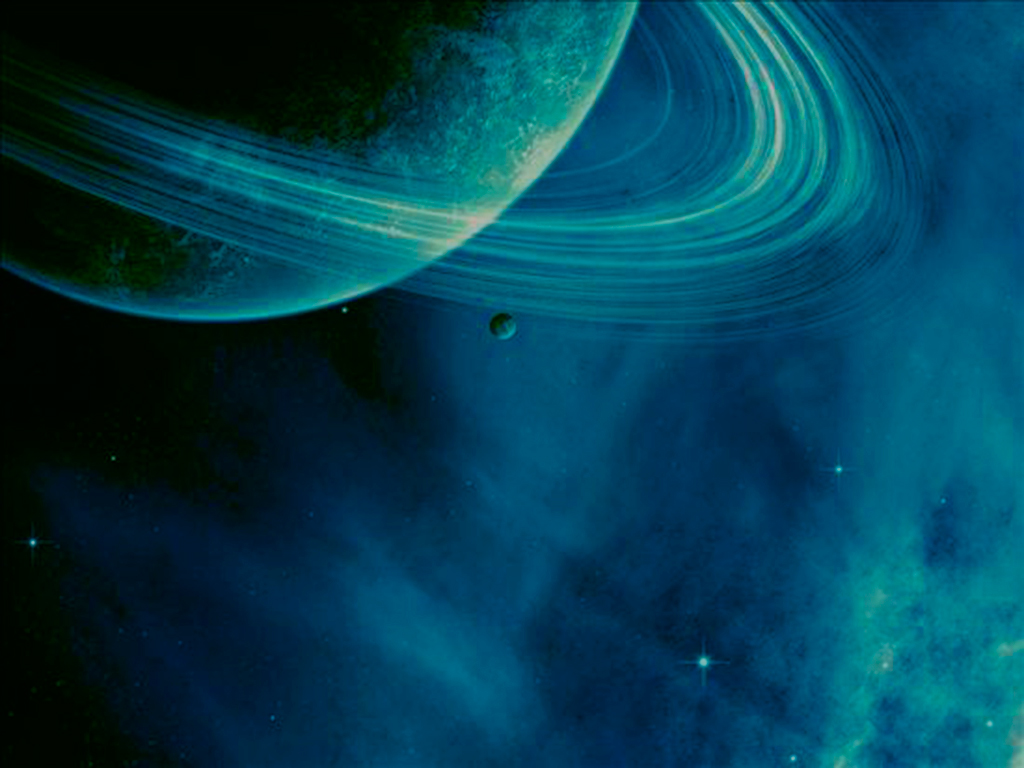 …в Иерархии… должно быть поручение. Если ты исполняешь поручение, ты вошёл в состав Иерархии.
Поручение в составе Иерархии – это поручение по развитию отдельных выражений Человека.

И в 5-й расе в Иерархию входили Ученики или Чело. Как мне Отец заявил, …что Чело – это неразвитый Человек. Он потом мне добавил: «Если хочешь жёстче – недоразвитый Человек».
Поэтому в Новой Иерархии понятие «Чело» ушло, все Человеками становимся. 

7-й Изначально Вышестоящий Синтез «Явленность Огня», Виталий Сердюк  14-15.09.2013 ДИВО 94 Про Новосибирск
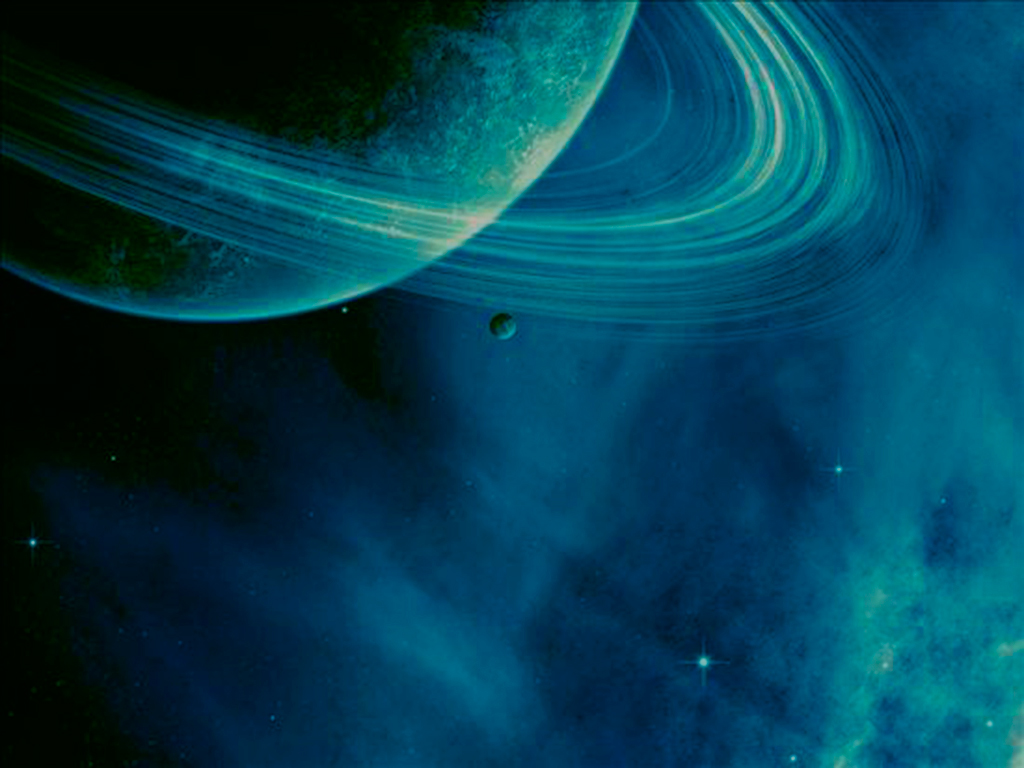 И вот возникает, что ценное вы собой можете привнести в диаспору Человечества, какое ценное качество, какое ценное свойство? Какую деятельность, выводящую на какую-то ценность в развитии Человека? 
Понятно, может быть какое-то Служение, которое вам поручат Владыки, но обязательно с ценностью развития Человека. 
      И вот есть разные виды Служения, которые развивают Человека и Человечество. Если это развивает, то в состав Иерархии вас рано или поздно примут. Если вы становитесь в этом устойчивы, и кроме поручения вы ещё обладаете Силой Духа, Силой Воли в Новой Иерархии,  концентрацией Огня, потому что Иерархия развивается Огнем и Волей теперь. 
Кроме того, что вы умеете что-то делать с частью, и ценны этим. И тогда в состав Иерархии вас принимают. 
7-й Изначально Вышестоящий Синтез «Явленность Огня», Виталий Сердюк  14-15.09.2013 ДИВО 94 Про Новосибирск
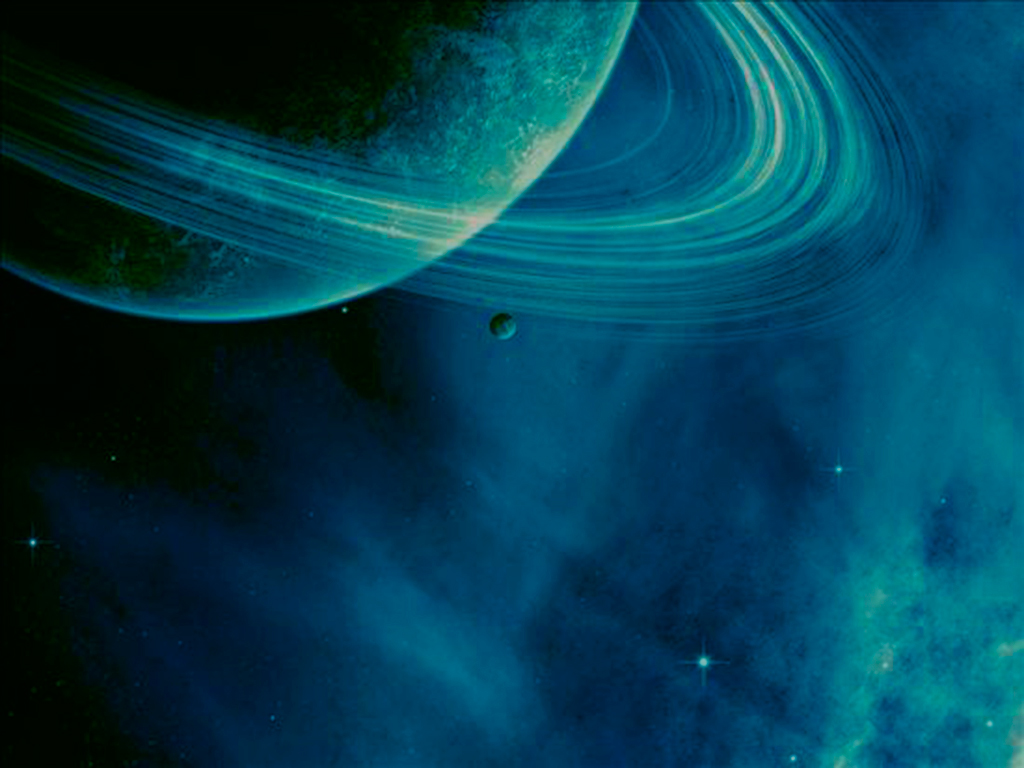 И вот с этого месяца начала действовать и включилась в полноту Иерархия 6-й расы. 
И всё то святое и высокое, что мы знали по Иерархии пятой расы и плюс всё то, что мы не знаем и будет развёрнуто в перспективе, теперь включается в Иерархию шестой, кроме Служения в Доме Отца. 
При этом Иерархия будет готовить Учеников для настоящего Служения в Доме Отца. Но она будет повышать их личную компетентность и глубину возможностей. 

7-й Изначально Вышестоящий Синтез «Явленность Огня», Виталий Сердюк  14-15.09.2013 ДИВО 94 Про Новосибирск
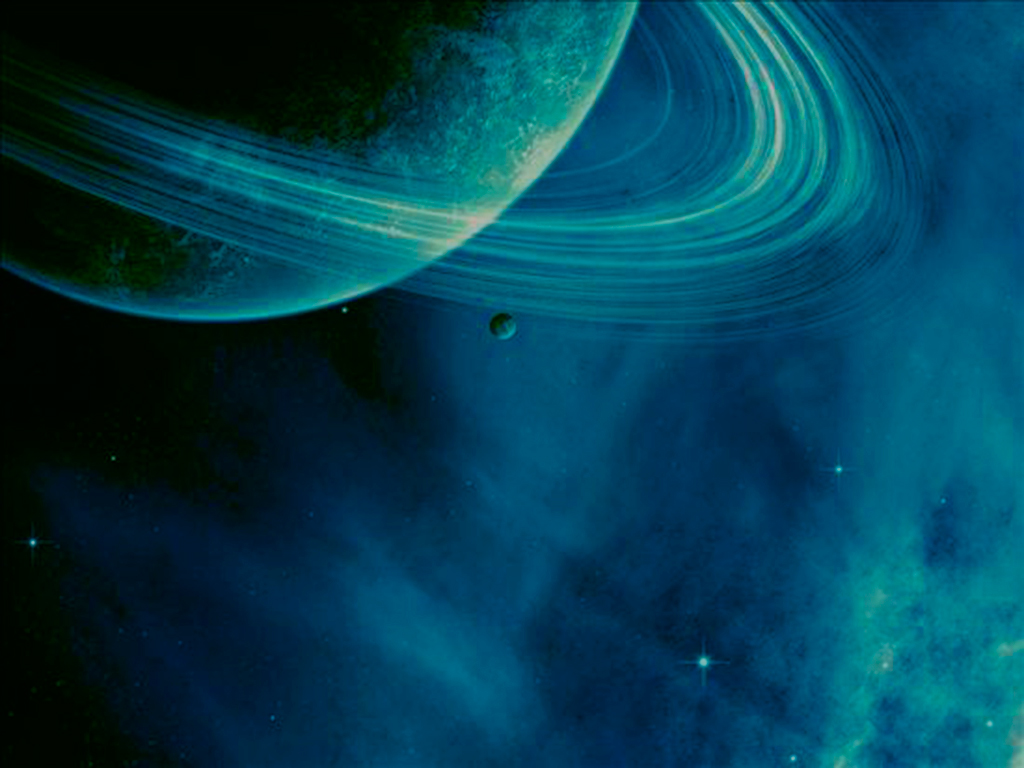 И вот, мы с вами как раз попадаем в знаменитое время: первый месяц Иерархии, очень важное время. 
В пятой расе тоже был первый месяц Иерархии, с которого всё началось. У вас сейчас идёт первый Синтез, где не только Дом Отца работает, а где включилась Иерархия (в холле радостные крики, поздравления, фейерверки). Это салют в честь её включения…


7-й Изначально Вышестоящий Синтез «Явленность Огня», Виталий Сердюк  14-15.09.2013 ДИВО 94 Про Новосибирск
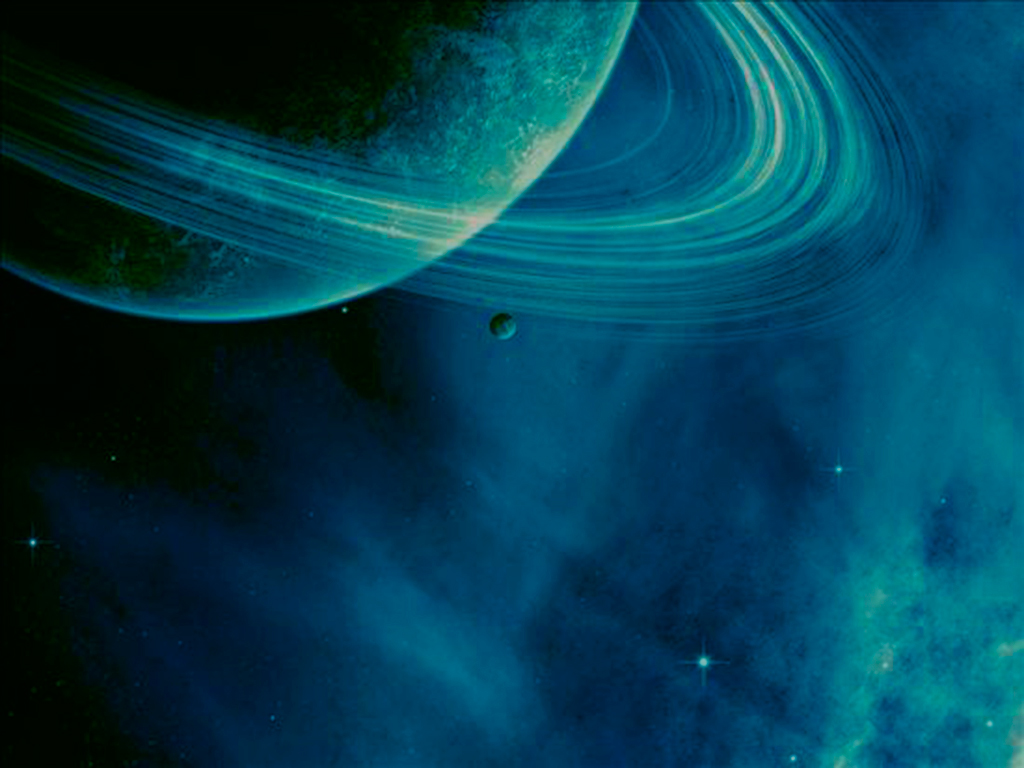 А Иерархия с этого месяца включается для всех, а не только для нас. И это индивидуальная подготовка к Служению.
     И мы вас очень долго, в принципе, много лет приучаем наших Ведущих и Чело уметь быть с Владыкой. Владыки, ведущие вас – это, фактически, Владыки, ведущие вас куда? В Иерархию. Или ведущие вас где? В Иерархии, если у вас есть поручение. В Иерархии на какое-то Служение. 
      …поручение в Доме Отца и поручение в Иерархии – это разные вещи, они иногда совпадают, но чаще всего нет. 
      В Иерархии есть закон: «Уметь, дерзать, устремляться и молчать». Скажешь что-то – прекратится поручение.
7-й Изначально Вышестоящий Синтез «Явленность Огня», Виталий Сердюк  14-15.09.2013 ДИВО 94 Про Новосибирск
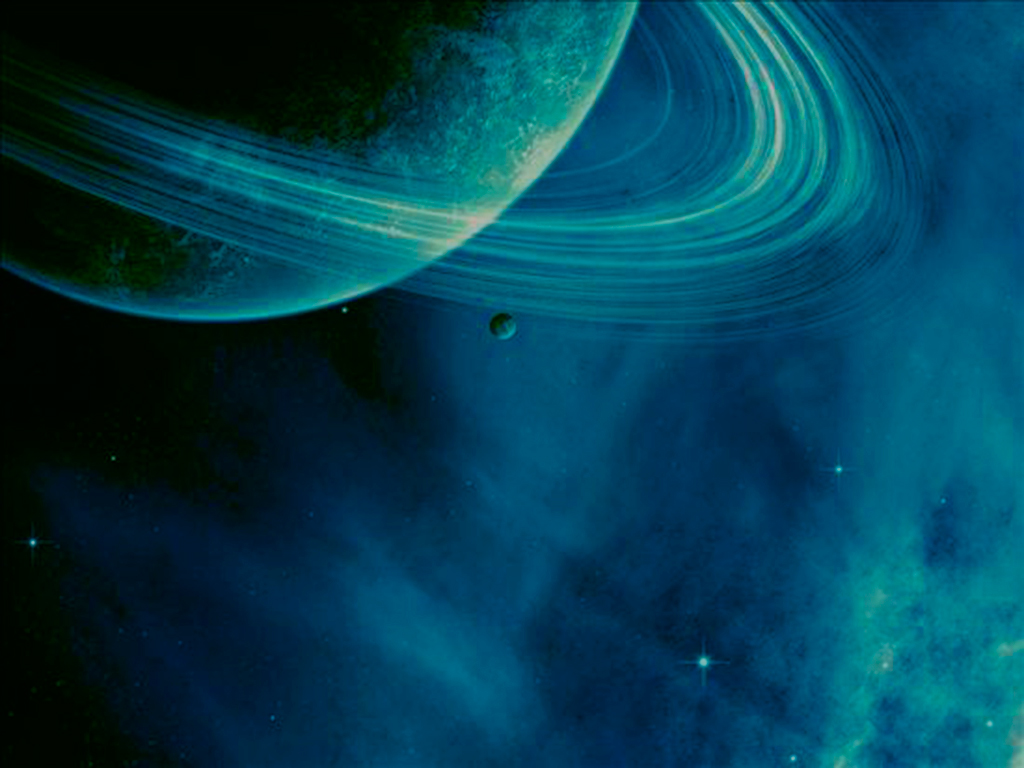 Иерархии отрабатывают эталонного или идеального Человека в каждом из нас и во многих. 
      И мы должны различать с вами, начиная с этого месяца, милосердие Отца, который всех призывает на службу в Дом Отца. 
      Отец начинает собирать детей своих обратно в Дом Отца, чтоб они перешли выше в Метагалактику и пошли дальше. Это наше Служение Дому Отца. 
      И Иерархия, где Иерархия отбирает самых качественных на ту или иную тему, которые могут помочь всем, даже в Доме Отца, стать ещё более качественными.
      …отбор идёт очень жёстко, потому что, имея право иерархически влиять на других, ты не имеешь права быть неадекватным в тех или иных состояниях, качествах и свойствах. Причём неадекватность не мы с вами оцениваем, а Отец и Владыки Иерархии. 

7-й Изначально Вышестоящий Синтез «Явленность Огня», Виталий Сердюк  14-15.09.2013 ДИВО 94 Про Новосибирск
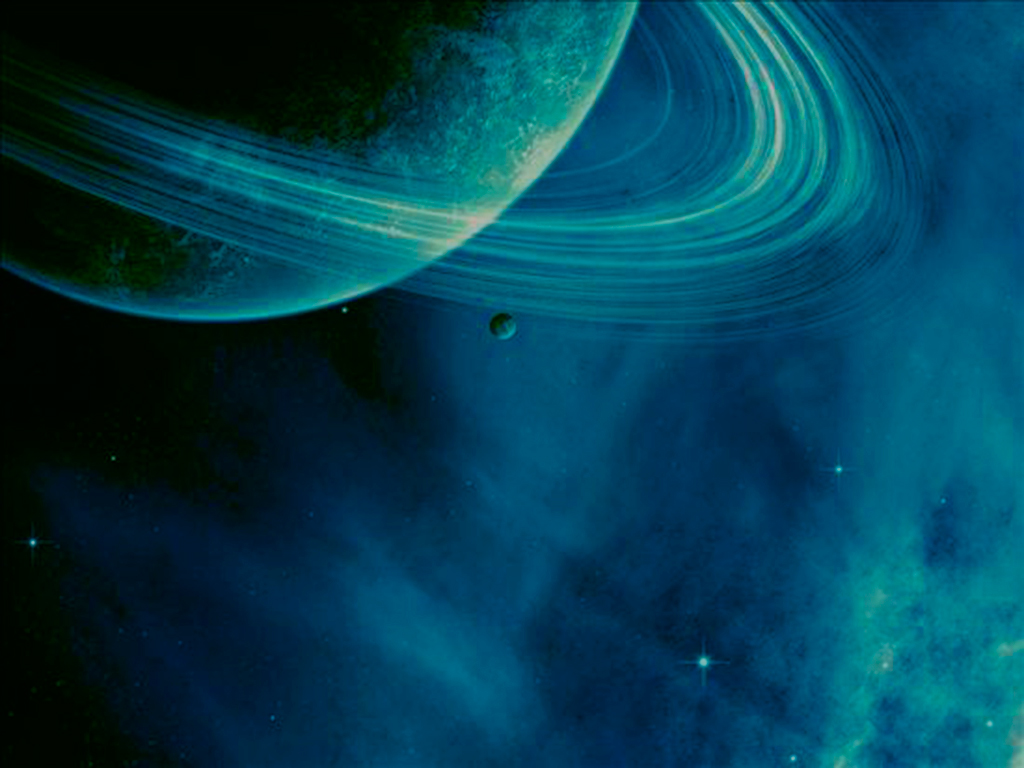 Вот такая песня у нас начинается с этого месяца, вернее, начинает продолжаться после завершения Иерархии пятой расы. Кто знает, когда она завершилась? Окончательно три года назад, два года назад окончательно ушли все её рецидивы. 
     …Владыки Иерархии ушли в 1899 году. И вот с 1899 года настоящая Иерархия восстанавливается только в 2011. Иерархии не было 112 лет на Планете. Настоящей, той, которую вы читали в «Двух жизнях», у «Фалеса Аргивянина». С 1999 года были попытки её восстановить, в том числе и нами, с переменным успехом. Но Иерархия начинала выражаться, а вот в состав Иерархии никто не входил.
7-й Изначально Вышестоящий Синтез «Явленность Огня», Виталий Сердюк  14-15.09.2013 ДИВО 94 Про Новосибирск
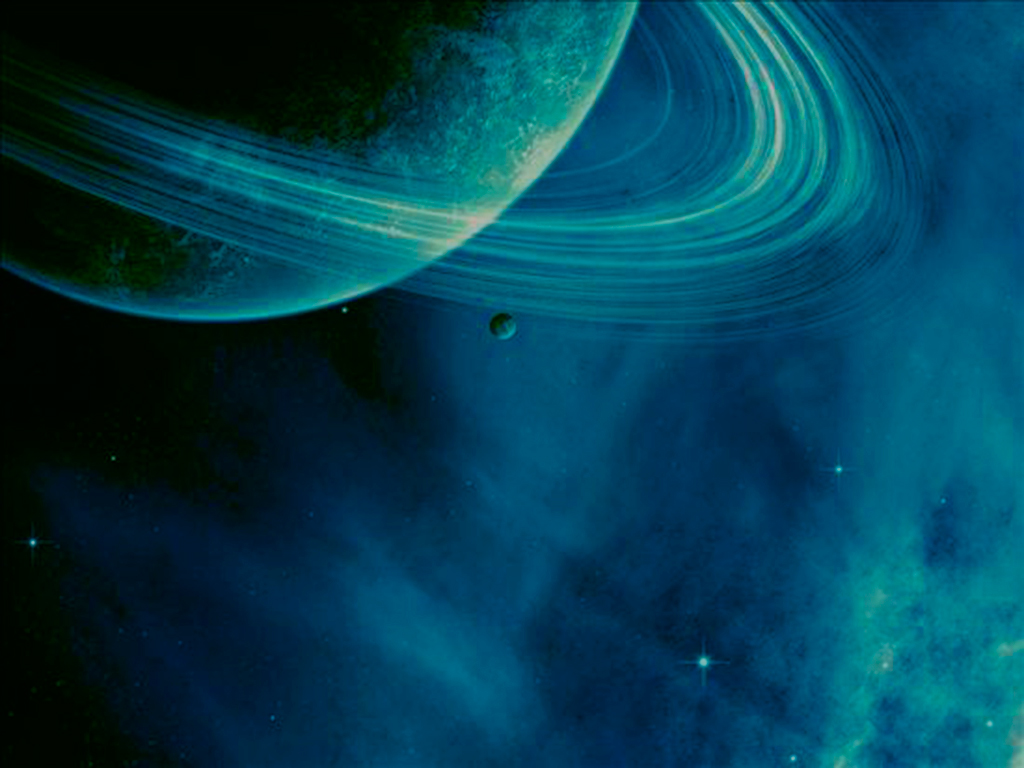 То есть, мы следовали Иерархии, а состава из новых людей в ней не было. А если нет состава из физических людей, а только Владыки там – это лишь Иерархия, которая начинает свой Путь. 
      И вот это у нас сработало только фактически в конце весны, летом – первая группа Ведущих туда вошла. 
      Но официально Иерархия вступила в действие только вот сейчас – с 1-го сентября этого года, через 112 лет после ухода Владык с Планеты. 


7-й Изначально Вышестоящий Синтез «Явленность Огня», Виталий Сердюк  14-15.09.2013 ДИВО 94 Про Новосибирск
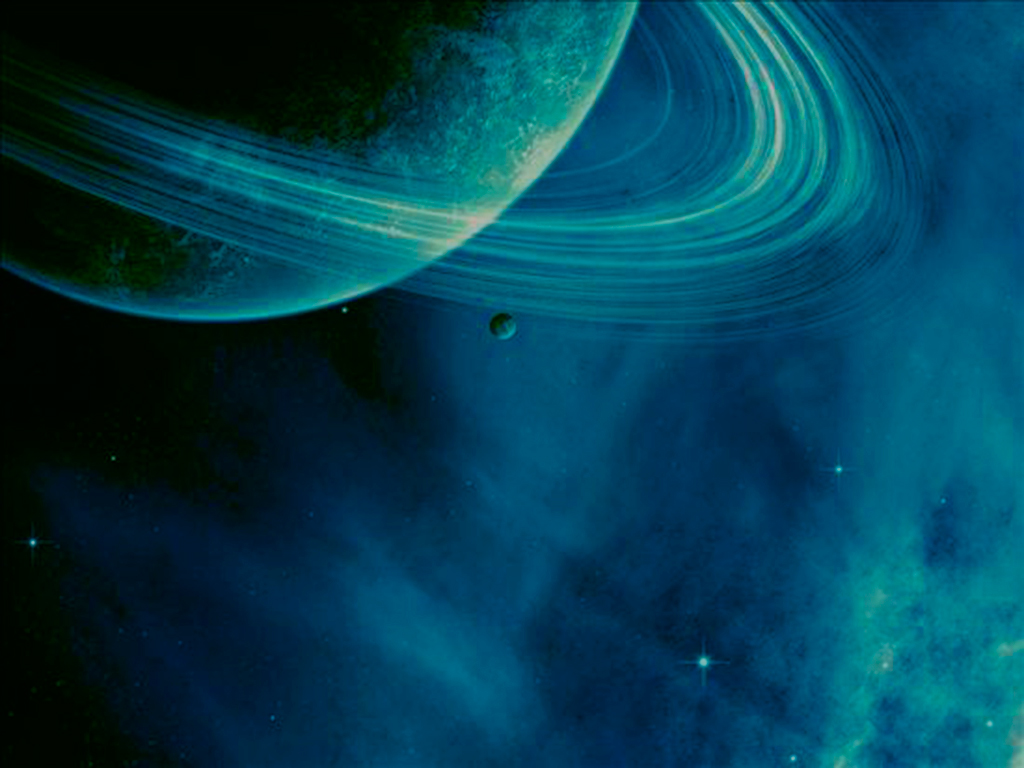 А реально Иерархия начала включаться 3-го августа этого года, когда на Планету пришёл Отец – это был знак возвращения Отца из Пралайи. 
      А в момент прихода Отца вокруг нашей группы на Съезде стояли Ипостаси Основ и Ипостаси Синтеза – весь состав Иерархии. Такой физически концентрированный сюжет. 
       Вот с 3-го августа можно отмечать День Рождения Иерархии и прихода Изначально Вышестоящего Отца. 
       Иерархия в команде своей – это передовой отряд  человечества, на который опирается Отец. И, оценивая который, оценивают всю нашу Планету. И каждый в Иерархии имеет свою ценность и единицу, свою глубину свободы воли, свои права и свои действия, причём широкие права. 

7-й Изначально Вышестоящий Синтез «Явленность Огня», Виталий Сердюк  14-15.09.2013 ДИВО 94 Про Новосибирск
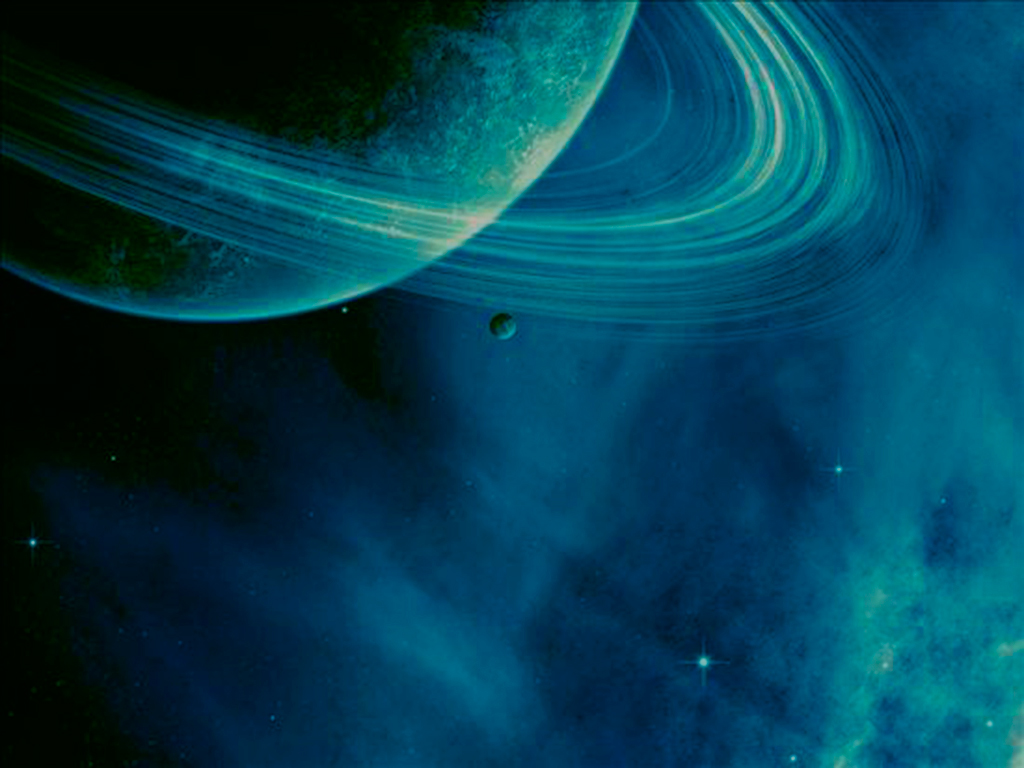 Иерархия Новой Эпохи будет намного сложнее, потому что в предыдущей Иерархии мы знали 7 Лучей Владык, а теперь 32 Ипостаси…. И новая Иерархия – это примерно …восемь с половиной тысяч единиц Служения.
      Раньше мы знали 10 человек, теперь придётся узнавать 8 500, причём это только руководителей, то есть, Владык и Ипостасей Основ, Владык и Владычиц. Поэтому масштаб новой Иерархии просто грандиозный. 


7-й Изначально Вышестоящий Синтез «Явленность Огня», Виталий Сердюк  14-15.09.2013 ДИВО 94 Про Новосибирск
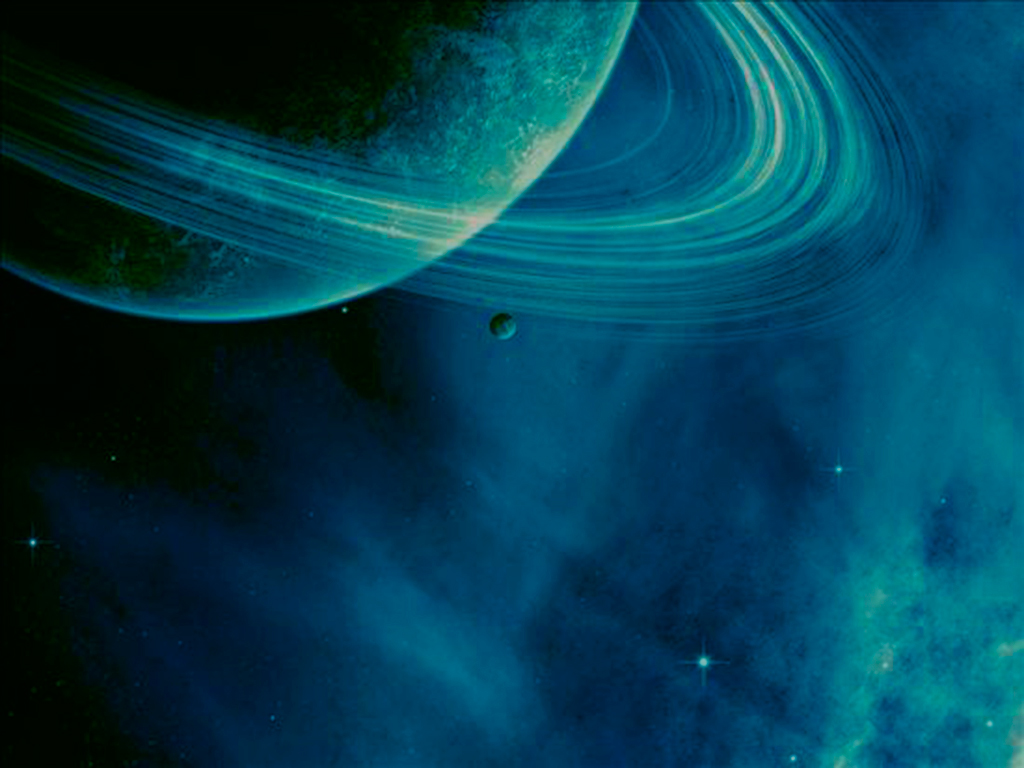 …даже в нашей одной Метагалактике масштаб материи ужасен. А этим управляют 32-е пары Владык. Если привлечь сюда другие Метагалактики и посмотреть масштабами материю, и мы должны представить себе какой масштаб управления в Иерархии. 
А именно Иерархия управляет всей материей,  подбирая эталонных людей, которые своими эманациями, так же как и Отец, сотворяют и организуют эту материю. 
Смысл Иерархии – это отбор единиц, которые умеют что-то делать, очень ценное это дело, прежде всего внутреннее, эманирует из них настолько, что определяет развитие всего человечества. Все другие нахождения в составе Иерархии смысла не имеют.

7-й Изначально Вышестоящий Синтез «Явленность Огня», Виталий Сердюк  14-15.09.2013 ДИВО 94 Про Новосибирск
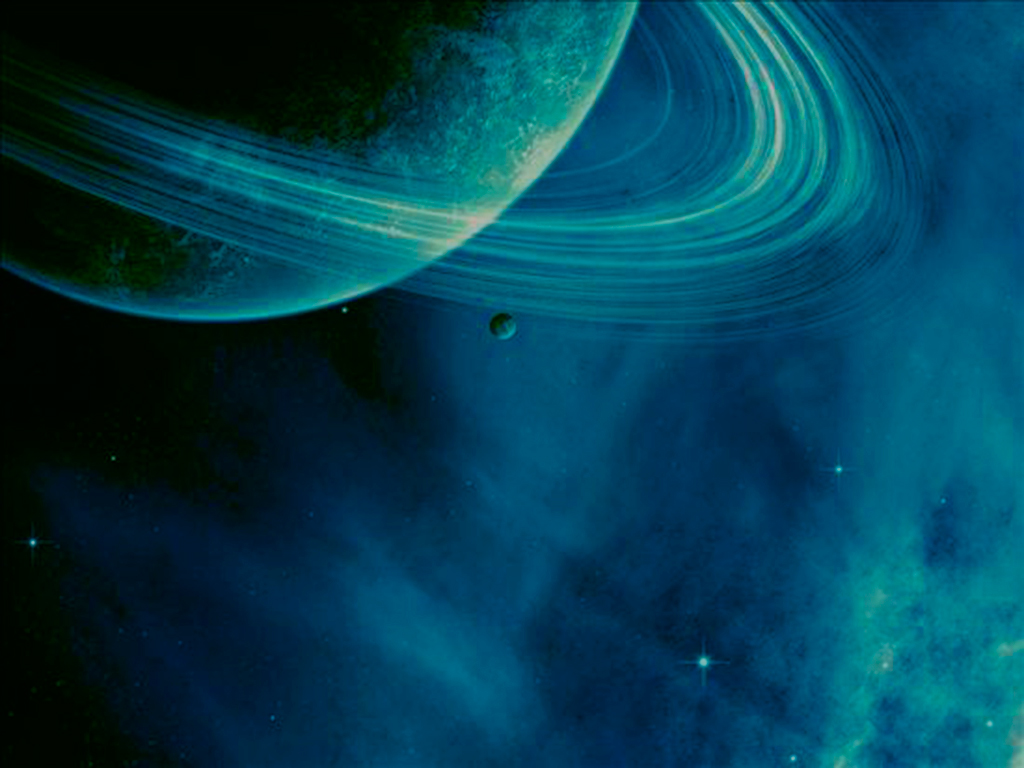 Вот когда вы это осознаете, реальные масштабы, вы увидите, что Иерархия этим занимается, а далее начинается Дом Отца, внутри которого рождаются все те условия, чем занимается Иерархия. 
       Мы с вами служим в Доме Отца. 
       А теперь нам надо: служа в Доме Отца найти ещё своё Иерархическое место. По накоплениям нашего Духа, по записям наших возможностей и так далее. 
       …масштаб многих из нас внутри совершенно не известен нам снаружи. 
       Вот это и есть Иерархия: внешне ты человек, и Отец внешне человек, и Владыки внешне человеки, а внутри совсем иная мощь и масштабы. Вот если это проживается – это Иерархия. Это и есть Иерархическое выражение. 

7-й Изначально Вышестоящий Синтез «Явленность Огня», Виталий Сердюк  14-15.09.2013 ДИВО 94 Про Новосибирск
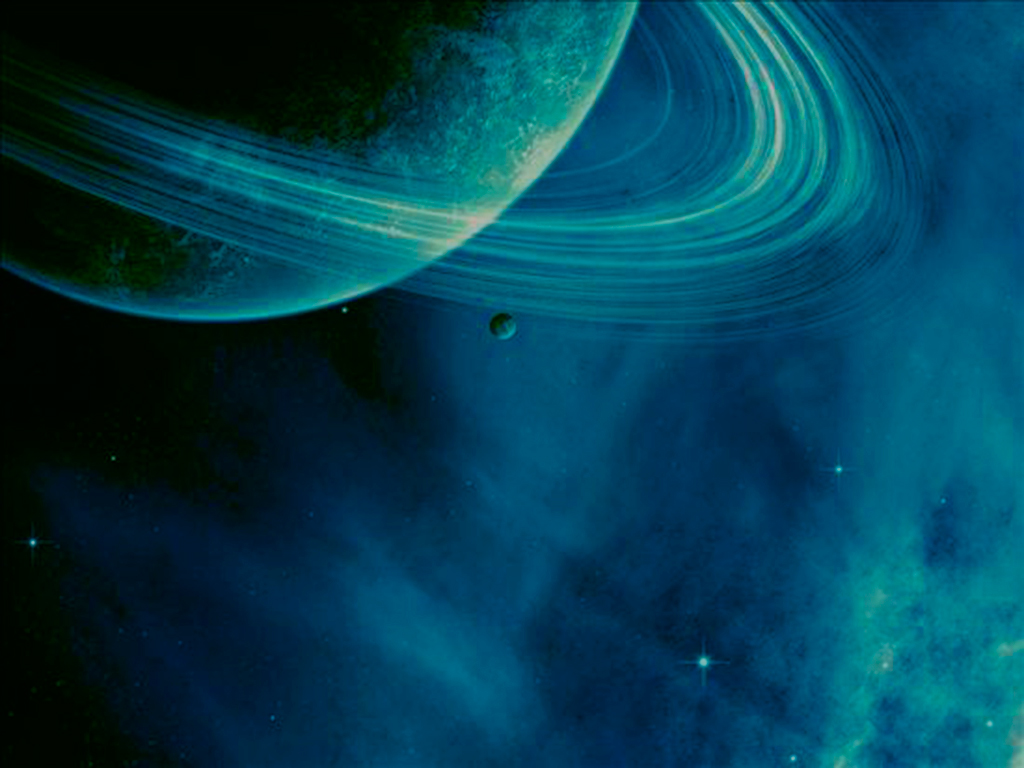 И вот Иерархия теперь это пытается уравновесить и Служением Домом Отца мы начинаем это развивать. 
      Поэтому с этого момента все вы начинаете путь не только в Дом Отца, что было до этого сентября, а теперь мы официально должны чётко сказать, что у нас двуединый Путь: в Дом Отца и в Иерархию.      
      По простому Закону: Отец насыщает собою всем, что имеет сам, тебя, каждого, как своего сына, дочь, как свою клеточку, как Омегу. А потом Иерархия смотрит на тех, кто чему-то научился, кто на что способен и кто упорен пойти дальше и расширить свой взгляд на чёткое и однозначное иерархическое Служение. Вот это Путь Метагалактики. 


7-й Изначально Вышестоящий Синтез «Явленность Огня», Виталий Сердюк  14-15.09.2013 ДИВО 94 Про Новосибирск
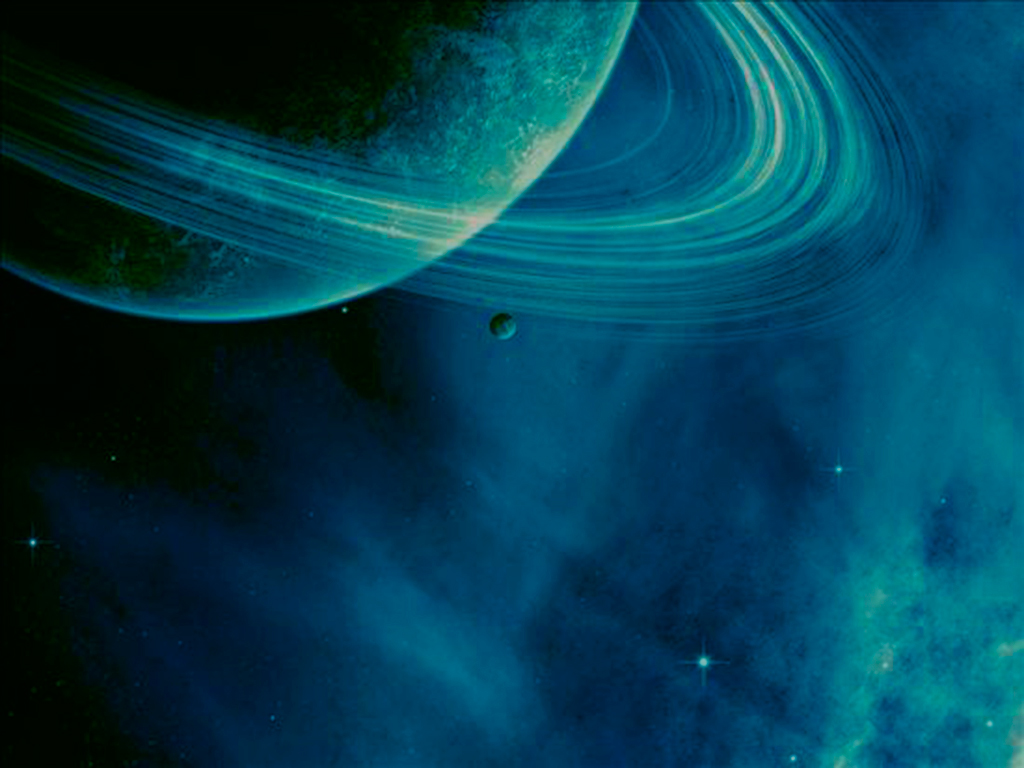 То есть, Отец приглашает и даёт то, чего нам не просто не по подготовке, не по сознанию, а вообще даже по восприятию сложно понять, что это такое. И Отец нас обучает всему этому, потом учит Служить во всём этом. 
И только потом, вот сейчас, приходит Иерархия и говорит: «Начнём отбирать лучших в состав Иерархии». 
Причём Иерархия отбирает со всех сторон: и из Дома Отца, и может отбирать из человечества, приводя сюда, чтобы доподготовились. 
…Причём, у Иерархии нет границ вашего этого воплощения. 

7-й Изначально Вышестоящий Синтез «Явленность Огня», Виталий Сердюк  14-15.09.2013 ДИВО 94 Про Новосибирск
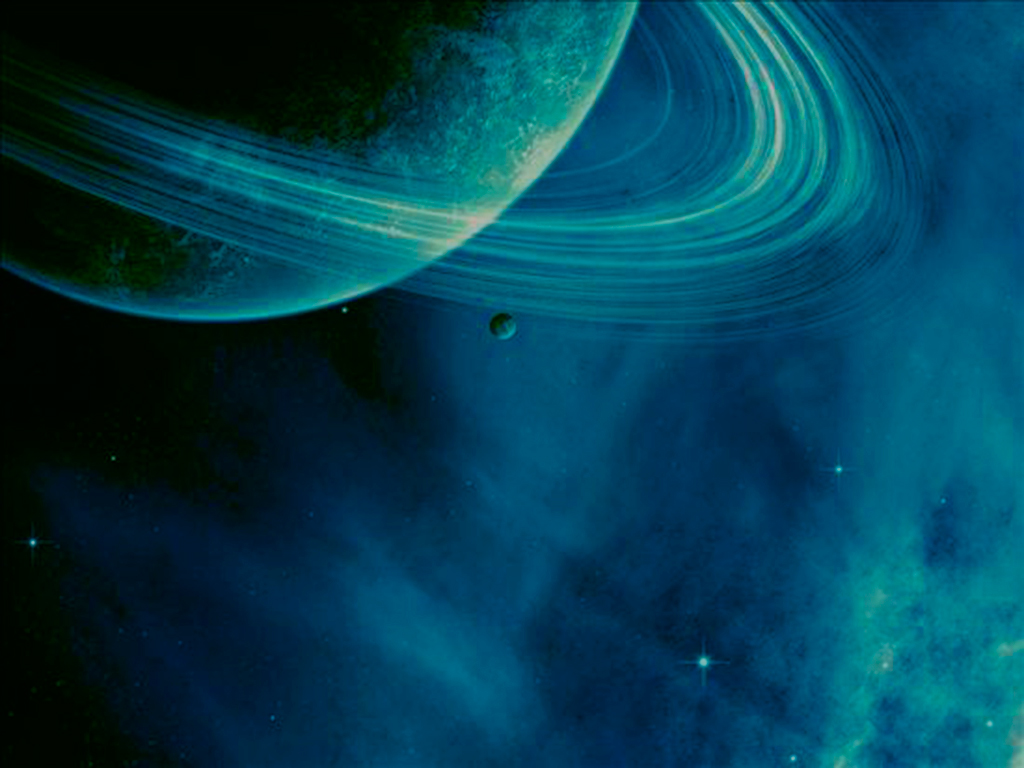 Вот так, в принципе, наша команда и вы, в том числе, и здесь сидящие некоторые участвовали в восстановлении Иерархии. 
      Естественно, Иерархия вам за это благодарна и никакое ваше действие без внимания не останется. 
      В Иерархии всё идёт во внимание, но при этом никто не отменял, что вы сами должны создать ту ценность собою, чтобы стать Сотрудником Иерархии, или как в 5-й расе: стать членом, частью Иерархии. Никаких коллективных входов больше не будет. Только индивидуально! Закон: коллективный вход в Дом, индивидуальный – в Иерархию. 


7-й Изначально Вышестоящий Синтез «Явленность Огня», Виталий Сердюк  14-15.09.2013 ДИВО 94 Про Новосибирск